Monday January 6, 20208th Grade ELA
Midterm Review
Hunger Games Text Structure
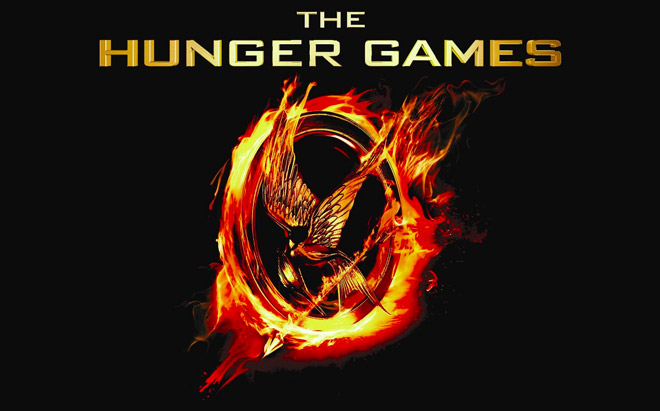 Tuesday January 7, 20208th Grade ELA
Midterm Review
Text Structure Poster
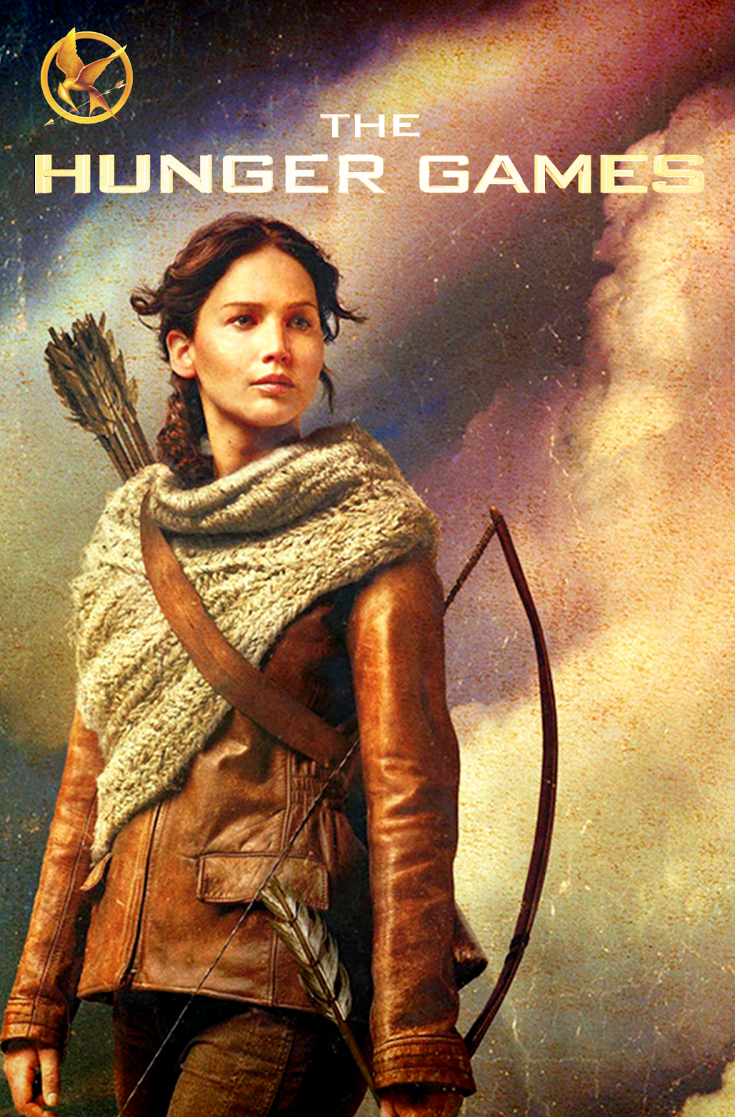 Wednesday January 8, 20208th Grade ELA
Finish Midterm Review
PSAT - Review
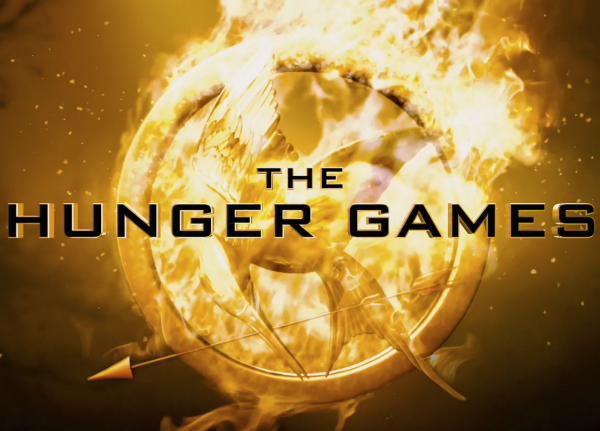 Thursday January 9, 20208th Grade ELA
PSAT Review
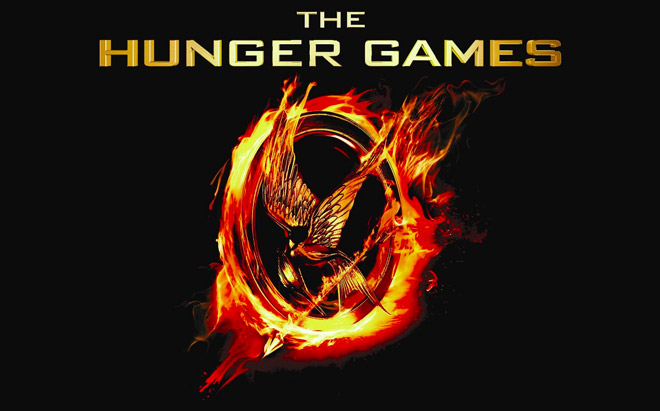 Friday January 10, 20208th Grade ELA
Text Structure Poster Due
Movie - HG
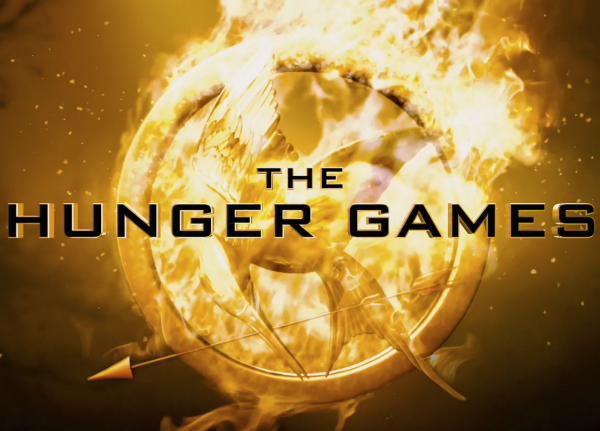